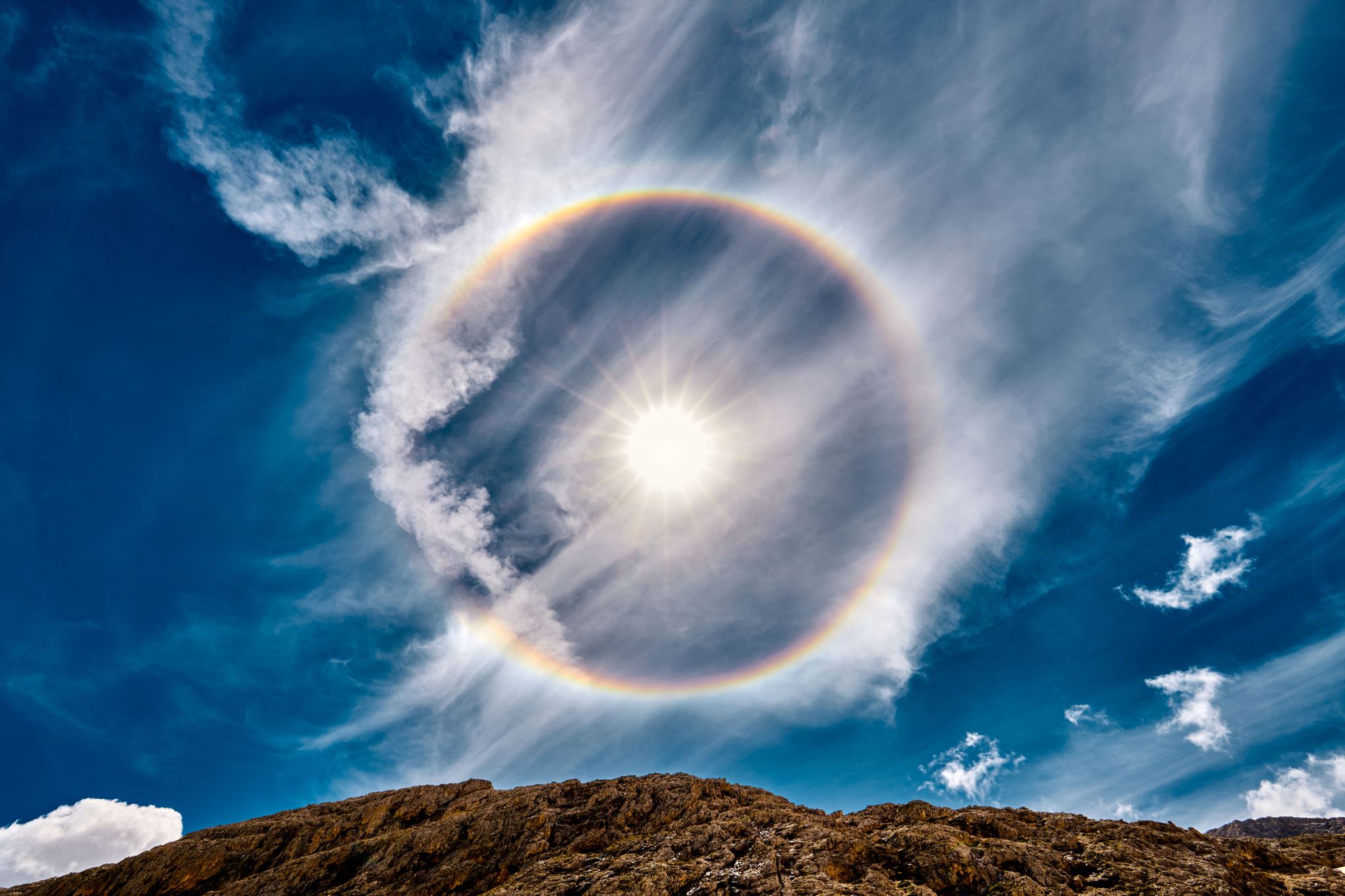 The Earth's Magnetic Field and Animal Survival
How Animals Use Magnetoreception for Navigation
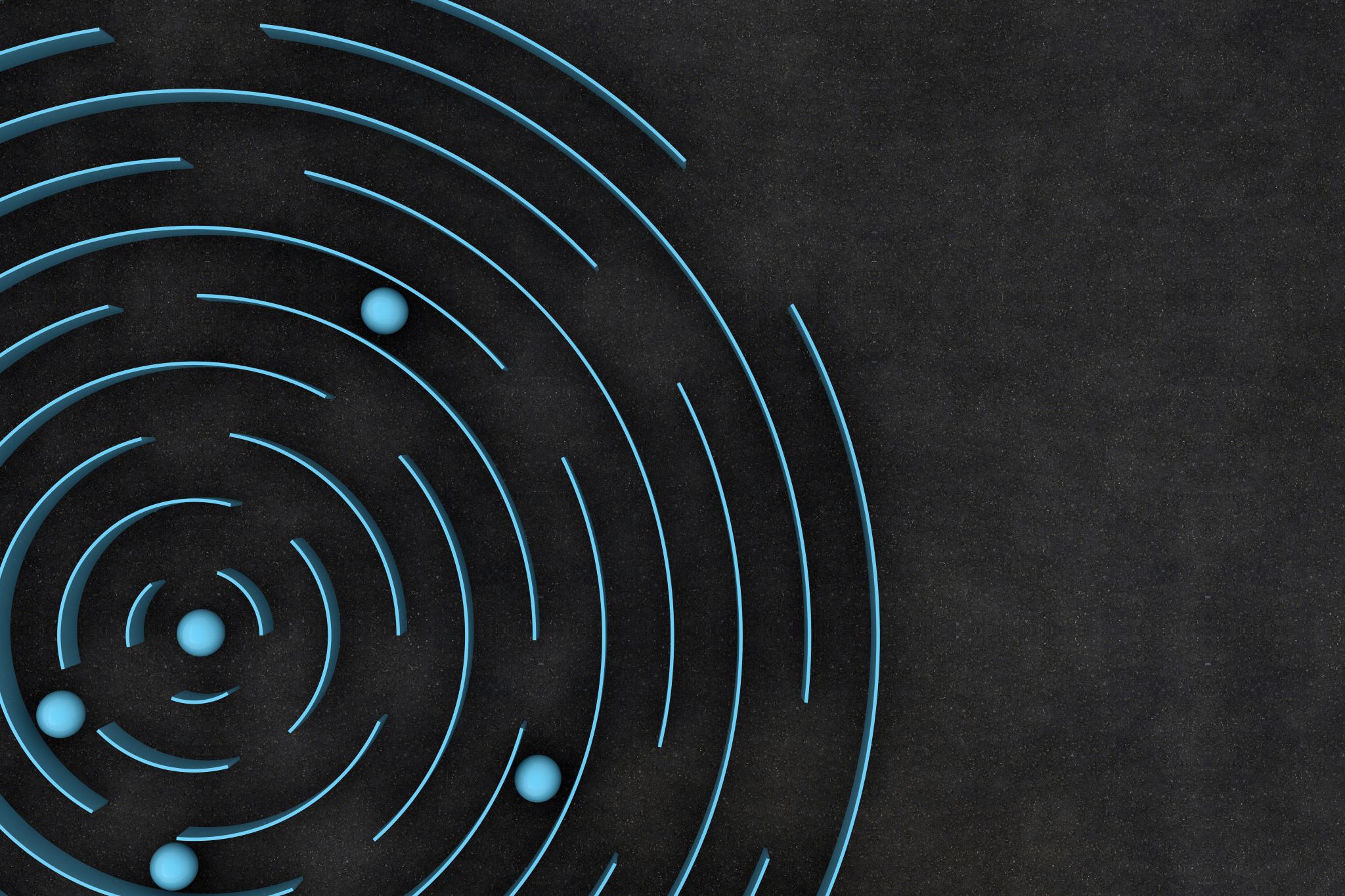 What is the Earth's Magnetic Field?
The Earth generates a magnetic field due to the motion of molten iron in its outer core.
This field extends into space and interacts with solar winds, protecting Earth from harmful radiation.
The magnetic field has a north and south pole and creates invisible lines that guide navigation systems.
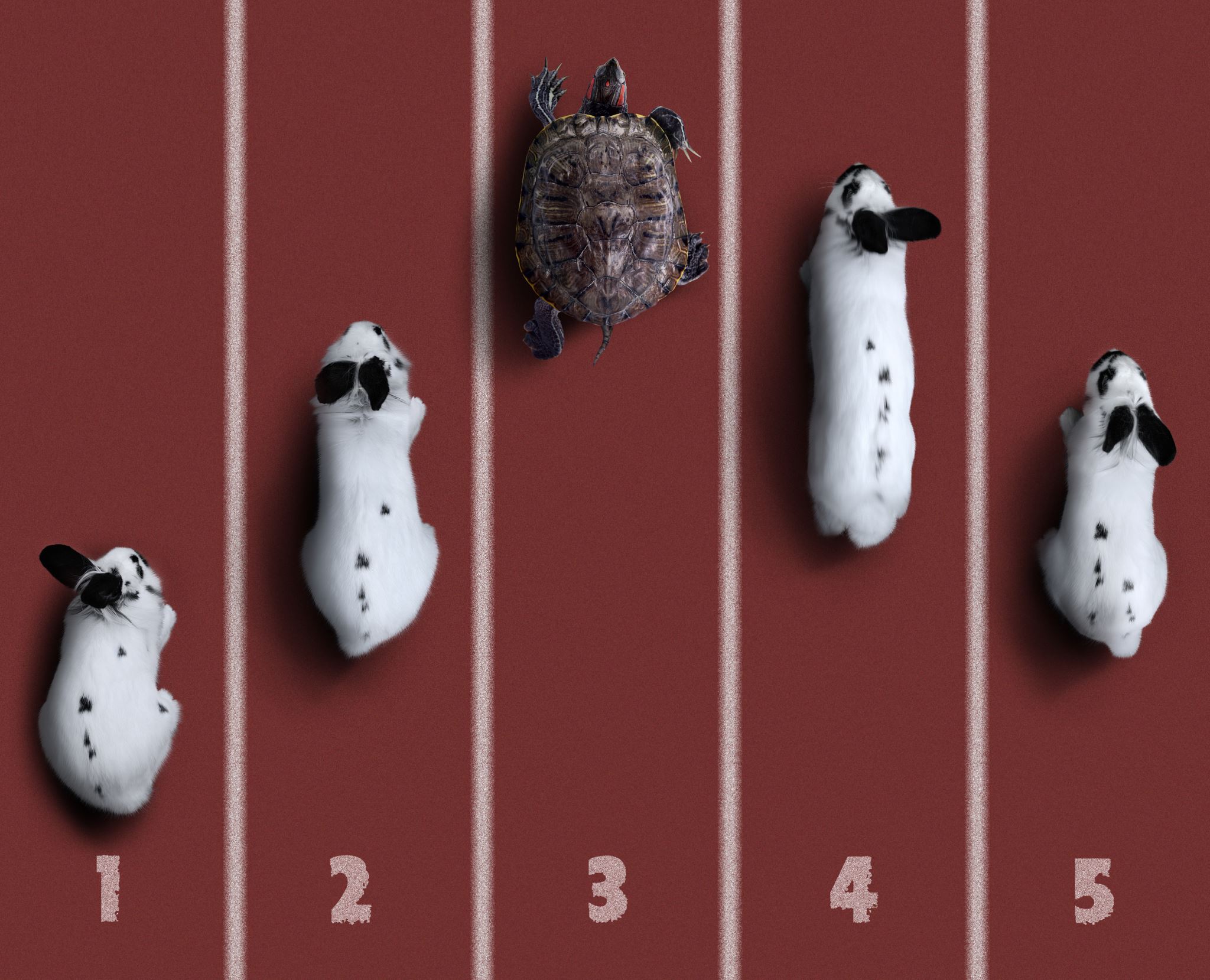 What is Magnetoreception?
Magnetoreception is the ability of some animals to detect the Earth's magnetic field.
It helps animals navigate long distances, especially during migration or homing.
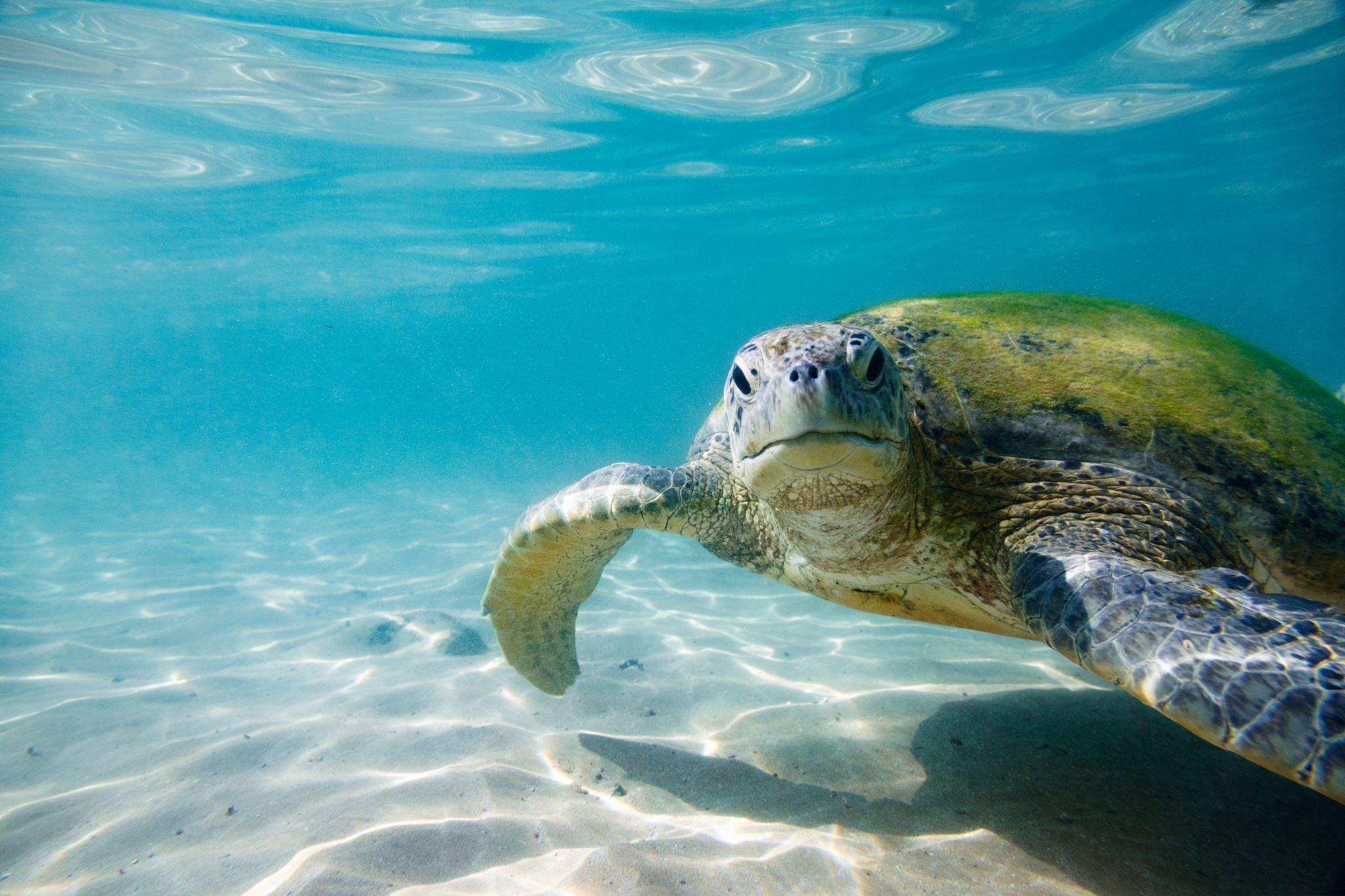 Sea Turtles and Magnetic Fields
Loggerhead sea turtles use magnetic fields to navigate vast distances in the ocean.
Female turtles return to the exact beach where they were born to lay eggs.
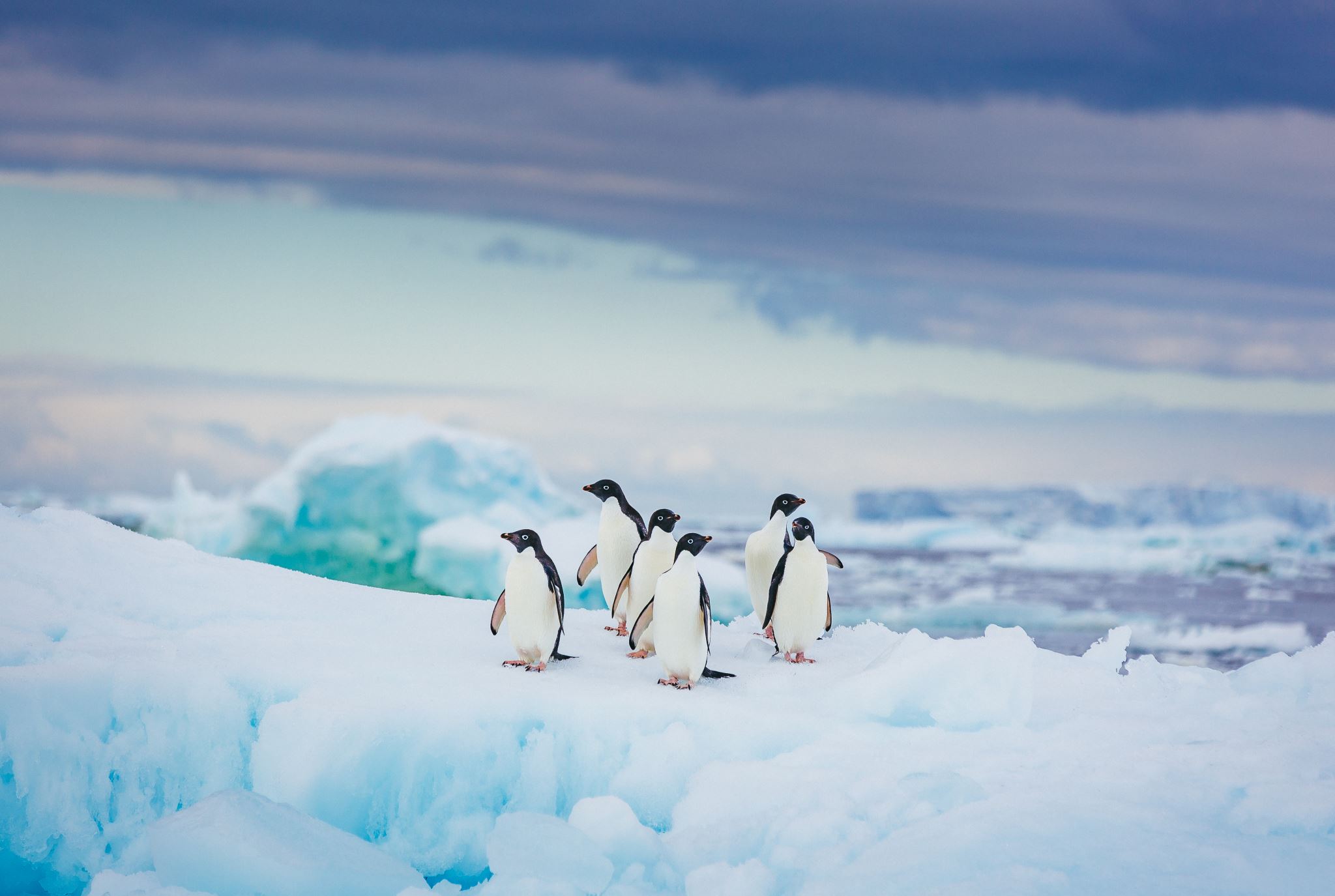 Birds and Magnetic Navigation
Birds, such as Arctic Terns, use the Earth's magnetic field to navigate during migration.
They travel thousands of miles from the Arctic to the Antarctic.
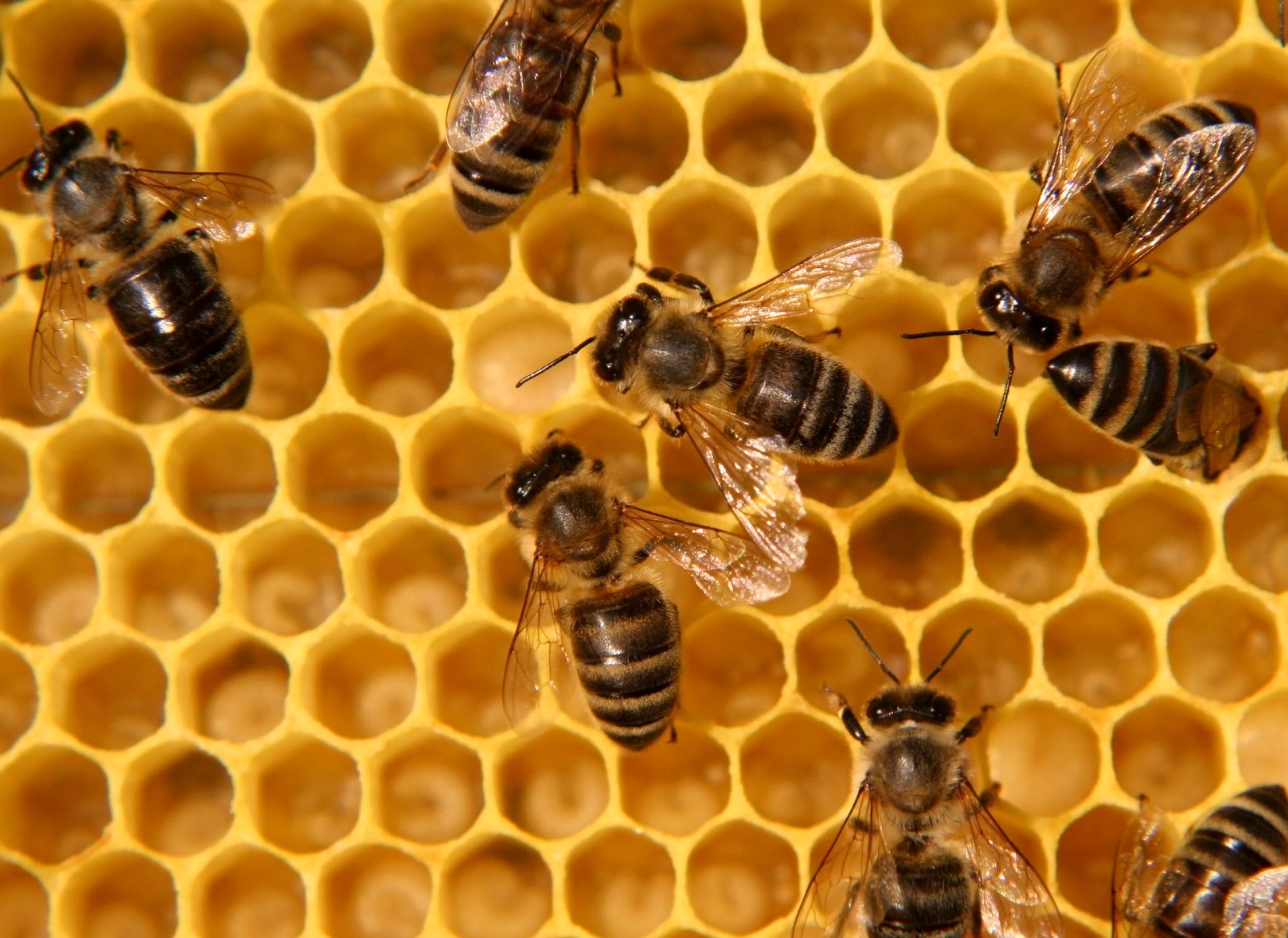 Honeybees and Magnetic Fields
Honeybees rely on the Earth's magnetic field to orient themselves when navigating back to the hive.
They use a combination of the sun and magnetic field to find their way.
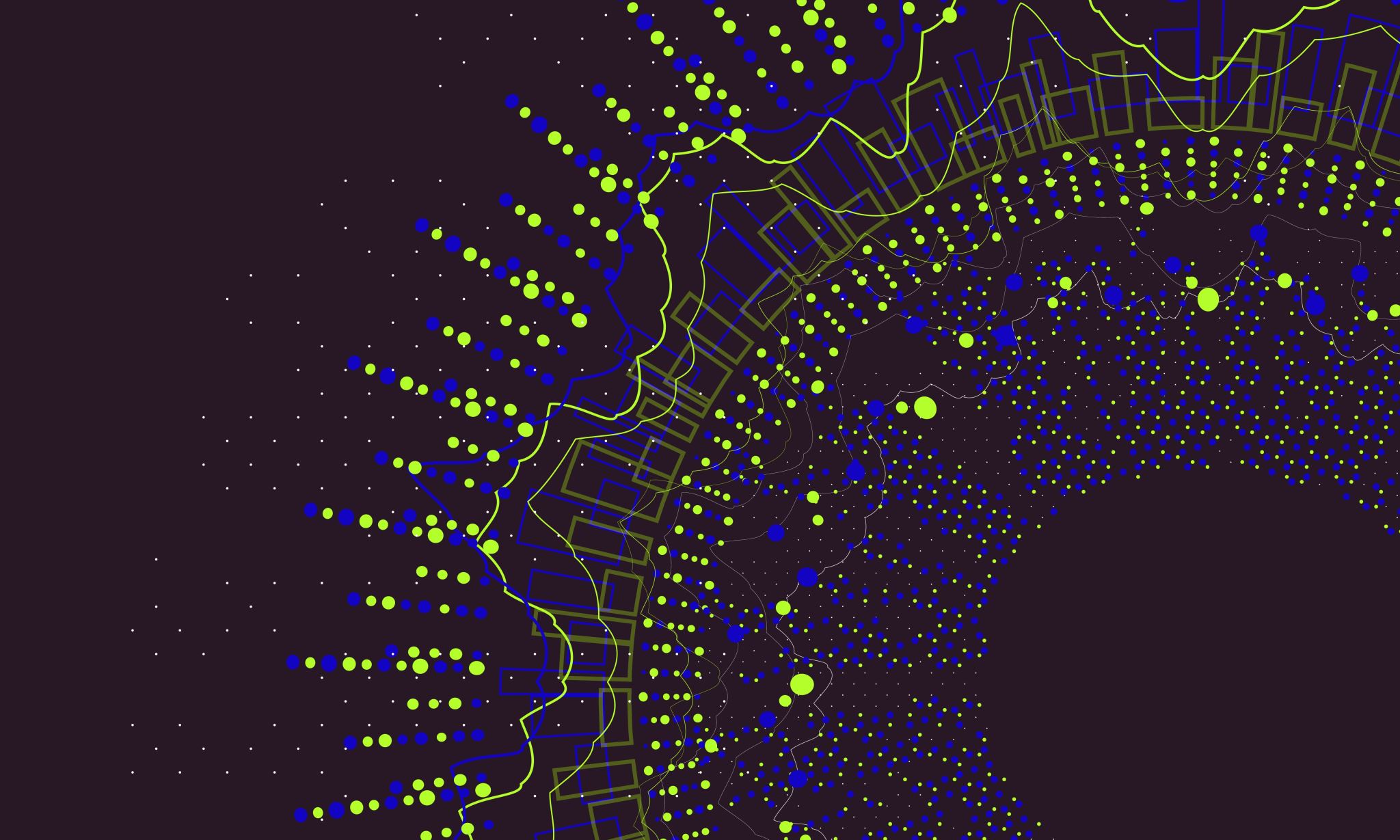 Human Impact on Animal Navigation
Human activity, such as the creation of electromagnetic fields (e.g., power lines), may interfere with animals' magnetoreception.
Climate change and habitat destruction may also impact migration patterns dependent on magnetic fields.
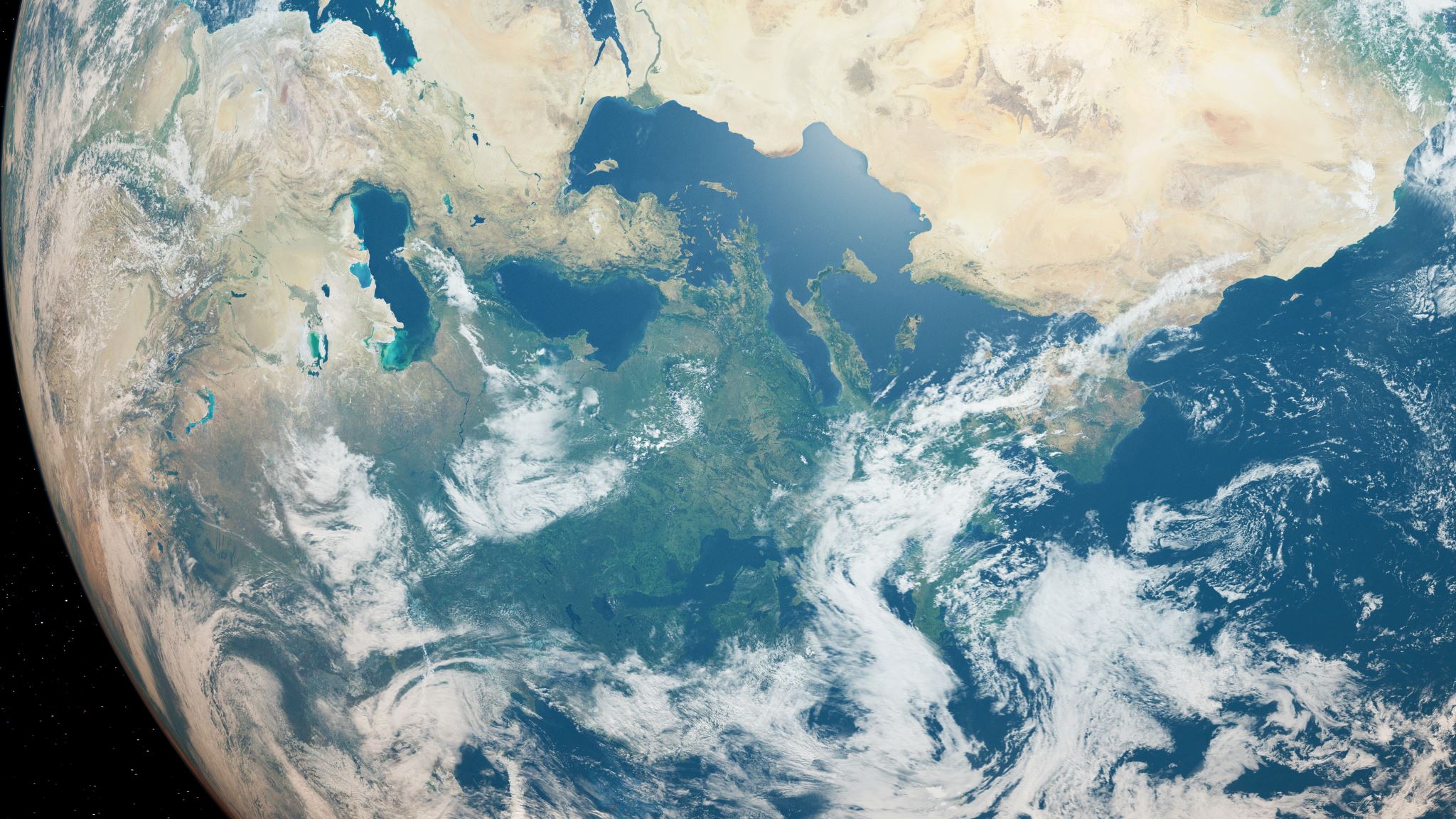 Conclusion: The Importance of Earth's Magnetic Field
The Earth's magnetic field is vital for many species' survival, especially during migration.
Understanding how animals use this field can help us protect both wildlife and the environment.